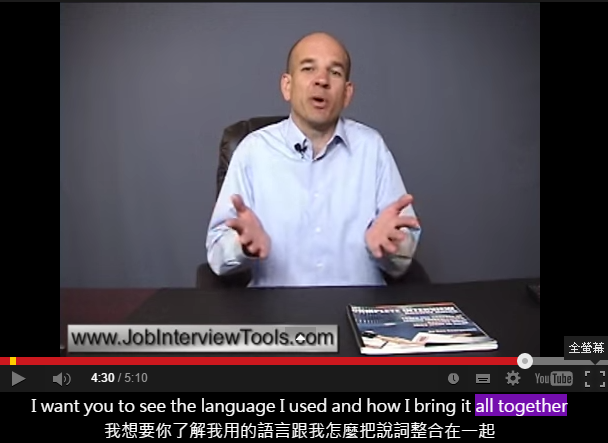 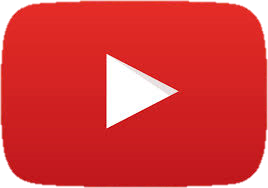 如何用英文介紹iPhone 6的好？
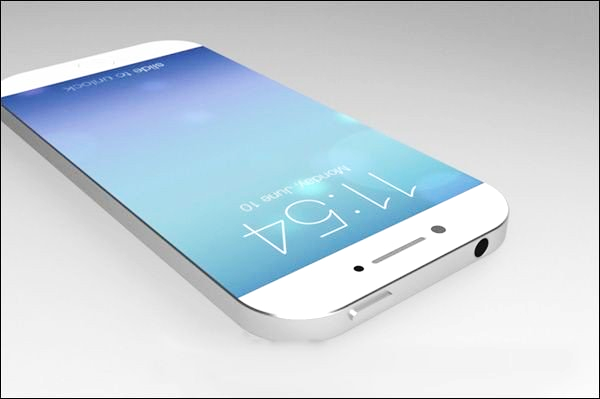 如何用英文介紹iPhone 6的好？